Highlights of the course
Co-ordinate Systems
Introduction to Vector Operators
Work , Energy and Conservation laws
Rigid body in motion
Oscillations and Waves
Quantum Physics
Chapter 4
RIGID BODY IN MOTION
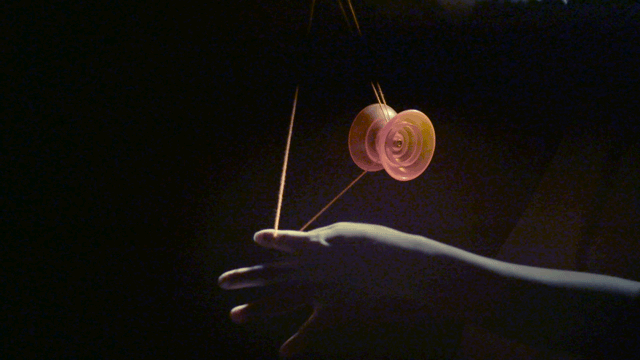 Find the net angular acceleration in this case also compare it, when the whole system  is rotated in x-z plane
Angular acceleration
y
y
Recap
Fz in –z direction
(1,1)
Fz in –z direction
x
x
o
o
(-1,-1)
y=1
Problem 3
Find whether  angular momentum and  angular velocity  are parallel in the below figure
y
y
(1,1)
x-y plane
x-z plane
x
o
o
x
(-1,-1)
y
x-z plane
x-y plane
o
x
y
x-y plane
o
x
z
y
Problem 2
(1,1)
o
(-1,-1)
Angular momentum and Angular velocity have same slopes
In the matrix form we may write
Rotation of a square plate
Problem 4
Consider rotation of a square plate of side a and mass M about an axis in the plane of the plate and making an angle  with the x-axis. 

Write the matrix for angular momentum L
For what angle L and  becomes parallel?

 For square plate when the moment of inertia tensor becomes diagonal?
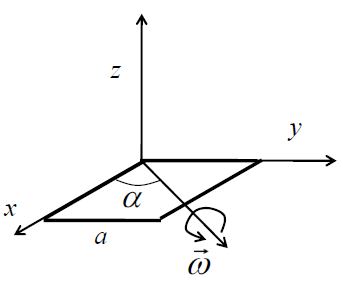 Rotation of a square plate
angular momentum L
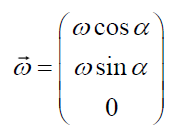 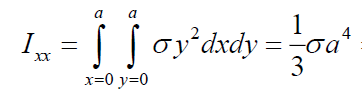 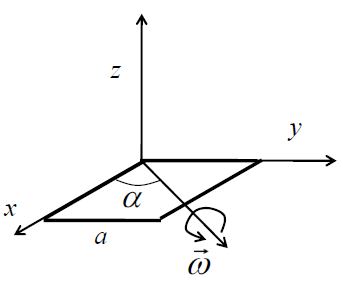 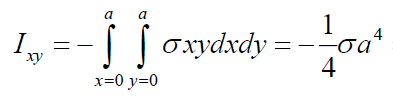 Rotation of a square plate
angular moment L
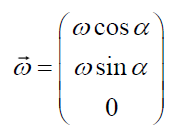 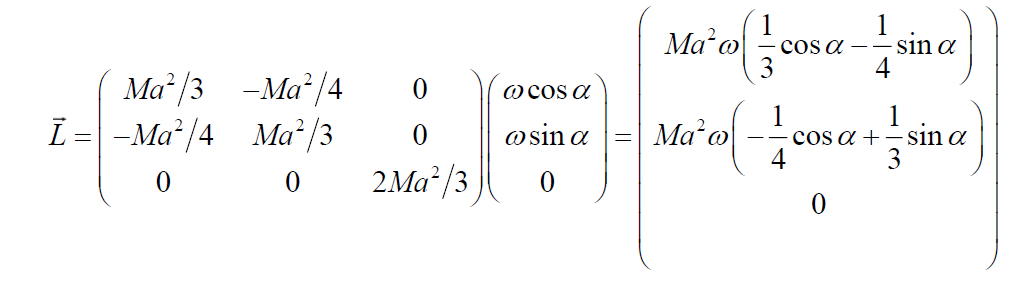 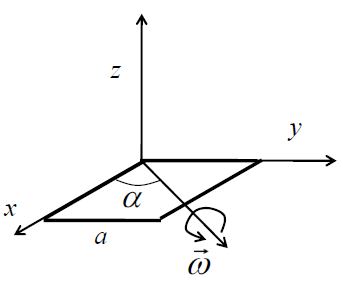 Rotation of a square plate
(b) For what angle L and  becomes parallel?
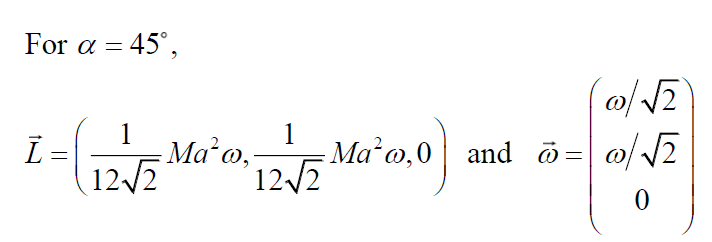 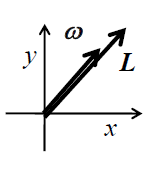 Rotation of a square plate
(b) For what angle L and  becomes parallel?
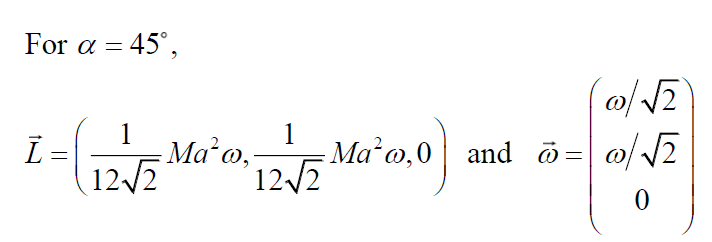 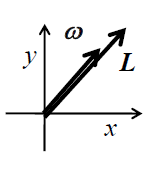 Rotation of a square plate (Implications)
Z

X
L and  are parallel!
Concept behind the problem
Z
Z
PHYSICAL NATURE OF ROTATION IS SAME AS IN 45 DEGREE ROTATION

X
X
Use of symmetry will ensure diagonal Moment of Inertia tensor
Principal Axis
Cumbersome!
Principal axes are the orthogonal axes for 
Which [I] is diagonal
Z
X
Y
Note!
Whenever ω is parallel to L, choosing the corresponding direction of rotation as co-ordinate axis will be the principal axes.
Let’s recollect the problems we did………
Whenever ω is parallel to L, choosing the corresponding direction of rotation as co-ordinate axis will be the principal axes
y
(-1,0)
(1,0)
x-z plane
x
o
x-y plane
Whenever ω is parallel to L, choosing the corresponding direction of rotation as co-ordinate axis will be the principal axes
y
(1,1)
x
o
(-1,-1)
Whenever ω is parallel to L, choosing the corresponding direction of rotation as co-ordinate axis will be the principal axes
y
x-y plane
x-z plane
o
x
Whenever ω is parallel to L, choosing the corresponding direction of rotation as co-ordinate axis will be the principal axes
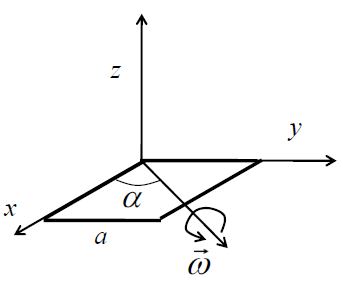 Z
Z

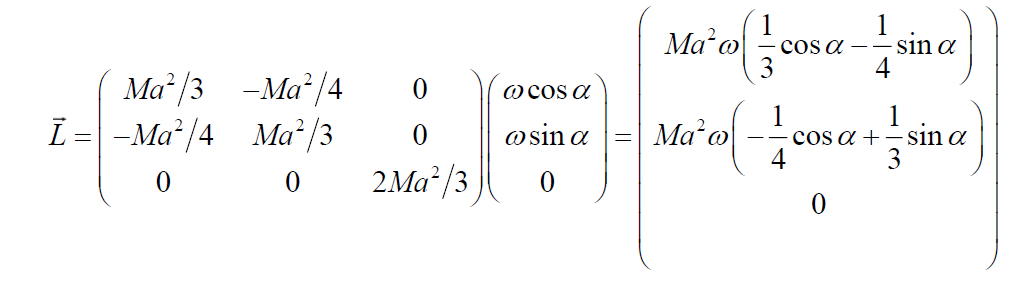 X
X
Quiz 2 
07/01/2022
10 AM – 11 AM
Chapter: 3
MS TEAMS (Similar to Tutorials)
Must be Online Mandatorily
Google Form
MCQ type 8 Questions (10 marks)
Video should be ON
Mid-Semester Exam
12/01/2022
Chapters: 1, 2, 3 and 4 (Which ever finished)
Evaluation A (Quiz)
10 AM – 11 AM
MS TEAMS (Similar to Tutorials)
Must be Online Mandatorily, Video should be ON
Google Form
MCQ/one word type  (10 marks)



Evaluation B (Assignment)
12/01/2022,  11 AM – 13/01/2022, 11 AM
Submit in Google form.
Format accepted: PDF